Nov 2013
Traffic Modeling for HEW Simulation
Date: 2013-11-12
Authors:
Slide 1
Huai-Rong Shao, et al. (Samsung)
Nov 2013
Motivation
HEW group tries to improve performance such as efficiency and QOE for the real world scenario
Traffic modeling becomes very important to simulate the real use scenarios
Huai-Rong Shao, et.al. (Samsung)
Slide 2
Nov 2013
Traffic Modeling Framework
Two levels for simulation:
Level one
Application Traffic Modeling [2,3]
Specify the traffic characteristics of an application
E.g., Local file transfer, HTTP web browsing, Lightly Compressed video, Online gaming, etc. 
Level two
STA Application Profiles [4]
Mixing of applications at STAs 
E.g., STA 1 has a profile of video streaming + web browsing, and STA 2 has a profile of video conferencing + ftp
Profile Configuration (Addressed by this presentation) 
Pattern of the application events, i.e., when to start the applications in the simulation and how long for each application
E.g., for a STA, video streaming application starts at time 0 and web browsing starts at time 8
Slide 3
Huai-Rong Shao, et.al. (Samsung)
Nov 2013
Example 1: TCP Traffic Configuration
TCP configuration for file transfer [2]
Widely used by different simulators
Slide 4
Huai-Rong Shao, et.al. (Samsung)
Nov 2013
Example 2: HTTP Traffic Modeling
The parameters of HTTP file transfer in [2]:
SM: Size of main object in page
Nd: Number of embedded objects in a page
SE: Size of an embedded object in page
Dpc: Reading time
Tp: Parsing time for the main page
The table on the right highlights the components and their distributions
Approximate mean data rate of (10KB+48KB)/31 = 12.31 kbps
Slide 5
Huai-Rong Shao, et.al (Samsung)
Nov 2013
Modeling for Various Video Traffic Types
[3] provides models for 
Wireless Display: lightly compressed video
 Buffered video streaming
 Video conferencing
Details discussed during this week
Slide 6
Huai-Rong Shao, et.al (Samsung)
Nov 2013
Application Event Modeling
How to simulate the event timing of  individual application traffic for all STAs to simulate real world scenario
When to generate which traffic types
Duration of the applications, etc. 
Different use scenarios may need different application event models 
Classroom, Home, Railway station, Stadium, etc.
Some may completely random and some may have peak patterns
Slide 7
Huai-Rong Shao, et.al. (Samsung)
Nov 2013
Application Event Patterns
Most popular pattern is Random pattern
A Random pattern occurs where there are many users, each generating a little bit of traffic and requesting network access randomly
Currently Poisson model is widely used
VoIP calls from Cisco measurement [5]
User accesses to Web Pages [6] 


The second pattern is Peaked pattern
 A peaked pattern has big spikes from the mean 
Some use scenarios like training arrival, class starting may go to this pattern
Hyper-exponential model can be used
VoIP calls from Cisco measurement [5]
Application requests
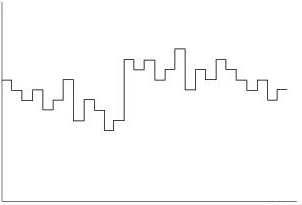 Time
Application requests
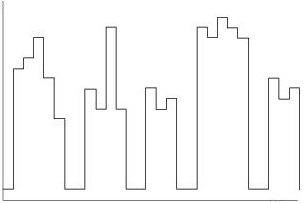 Time
Time
Slide 8
Huai-Rong Shao, et.al. (Samsung)
Nov 2013
Summary
HEW simulation needs both application traffic models and application profiling/configuration models
We have various applications traffic models [2,3] proposed
More traffic types may be added in the future
Application profiling/configuration 
Based on  [4], add application event models
Propose to add application event models to Simulation Scenario document (802.11-13/1001)
Poisson model and Hyper-exponential model
Slide 9
Huai-Rong Shao, et.al (Samsung)
Nov 2013
Reference
[1] “HEW SG Simulation Scenarios”, IEEE 802.11-13/1001r4, Simone Merlin, etc. 
[2] “Internet Traffic Modeling”, IEEE 802.11-09/1317r1, Sai Nandagopalan, etc.
[3]  “Video Traffic Modeling”, IEEE 802.11-13/1305r0, Guoqing Li, etc.
[4] “Simplification of HEW Traffic Model Simulations”, IEEE 802.11-13/0847r1, William Carney, etc.
[5] “Traffic Analysis for Voice over IP”, http://www.cisco.com/en/US/docs/ios/solutions_docs/voip_solutions/TA_ISD.html#wp1030552
[6] “A Poisson Model for User Accesses to Web Pages”, Computer and Information Sciences -- ISCIS 2003, Sule Gunduz, etc.
Huai-Rong Shao, et.al. (Samsung)
Slide 10
Nov 2013
Thank you!
Slide 11
Huai-Rong Shao, et.al. (Samsung)